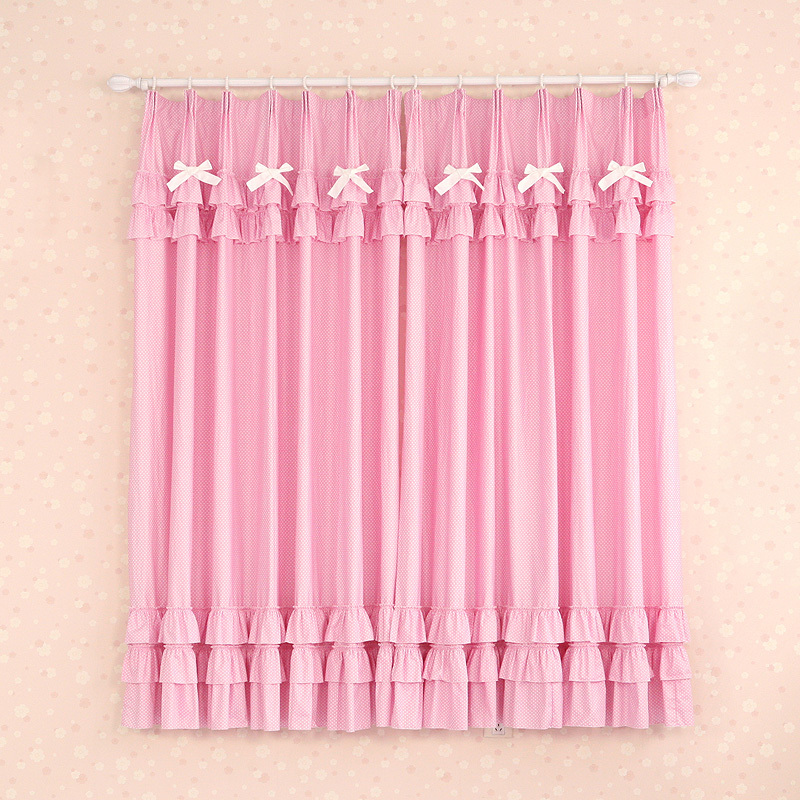 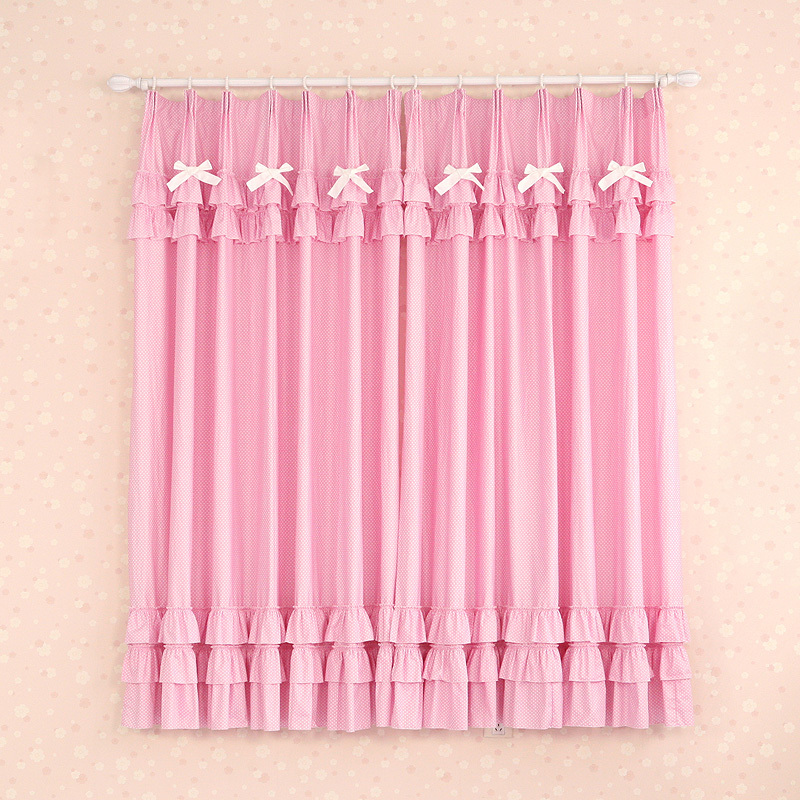 স্বাগতম
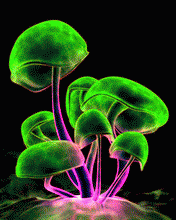 7:43:07 PM
মাওলানা সেলিম হোসাইন সহকারি মৌলভি  সিংচাপইড় আলিম মাদ্রাসা।
Page no.1
শনিবার, 13 জুন 2020
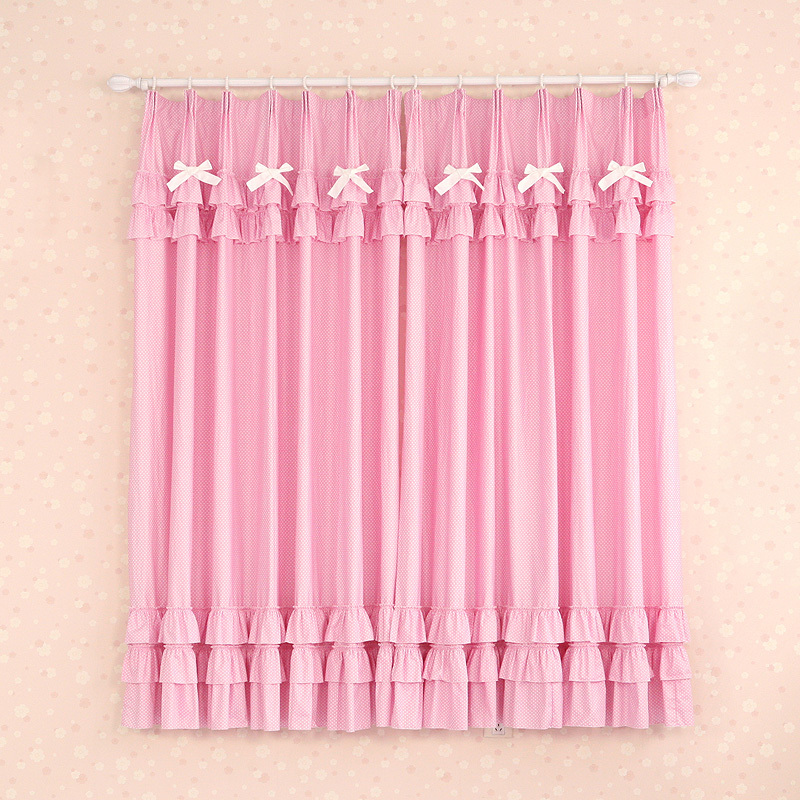 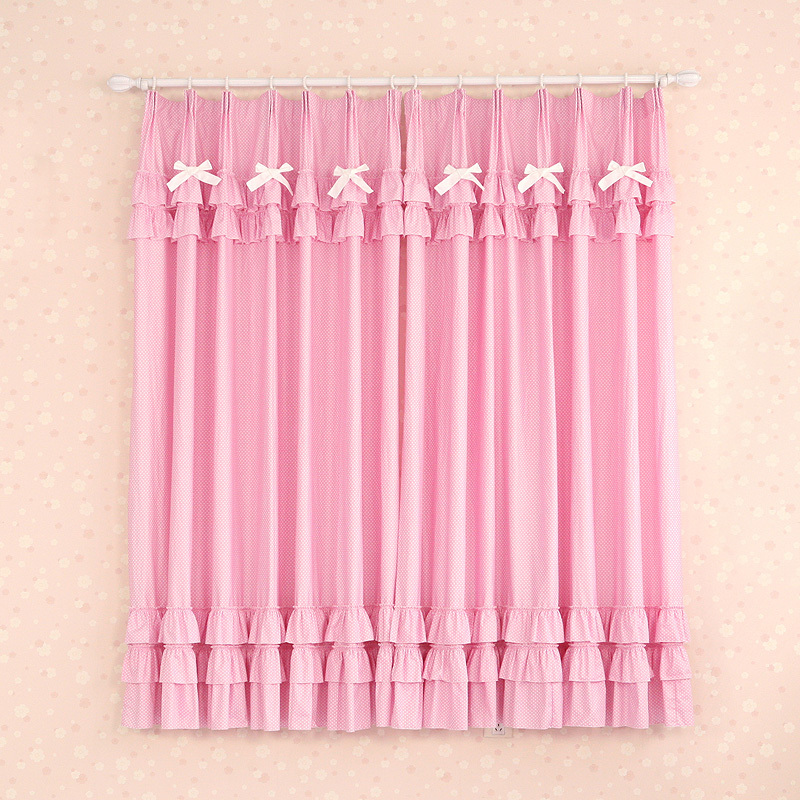 শিক্ষক পরিচিতি 
মোঃ সেলিম হোসাইন
সহকারী মৌলভি  
        সিংচাপইড় ইসলামিয়া আলিম মাদ্রাসা ছাতক, সু্নামগঞ্জ 
   E-mail: salimhossainsp@gmail.com
মোবাইল০১৭১২৩৯৭৯০৯/০১৭২৬৯৮৩৭৯৬
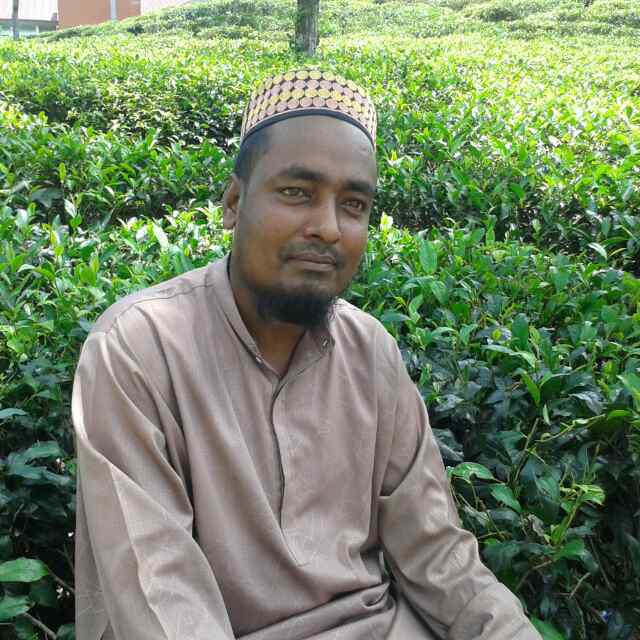 7:43:11 PM
মাওলানা সেলিম হোসাইন সহকারি মৌলভি  সিংচাপইড় আলিম মাদ্রাসা।
Page no.2
শনিবার, 13 জুন 2020
দ্বিতীয় পরিচ্ছেদ তাহারাত
১ম পাঠ
40 মিনিট 
শনিবার, 13 জুন 2020
7:43:08 PM
মাওলানা সেলিম হোসাইন সহকারি মৌলভি  সিংচাপইড় আলিম মাদ্রাসা।
Page no.3
শনিবার, 13 জুন 2020
নিচের ছবিগুলো দেখ আর চিন্তা কর।
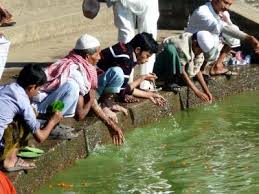 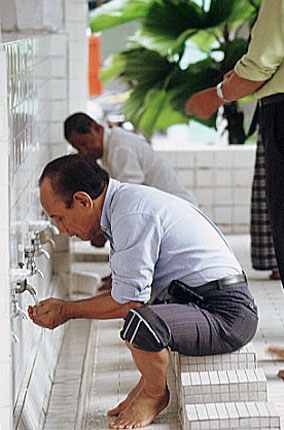 7:43:12 PM
মাওলানা সেলিম হোসাইন সহকারি মৌলভি  সিংচাপইড় আলিম মাদ্রাসা।
Page no.4
শনিবার, 13 জুন 2020
আজকের পাঠ
অজু ও তায়াম্মুম এর বিধান
7:43:13 PM
মাওলানা সেলিম হোসাইন সহকারি মৌলভি  সিংচাপইড় আলিম মাদ্রাসা।
Page no.5
শনিবার, 13 জুন 2020
শিখনফল
এই পাঠ শেষে শিক্ষার্থীরা বলতে পারবে।--
অজু এর পরিচয় ও হুকুম ।
তায়াম্মুম এর পরিচয় ও হুকুম।
আয়াতের শিক্ষা ও ইংগিত।
7:43:13 PM
মাওলানা সেলিম হোসাইন সহকারি মৌলভি  সিংচাপইড় আলিম মাদ্রাসা।
Page no.6
শনিবার, 13 জুন 2020
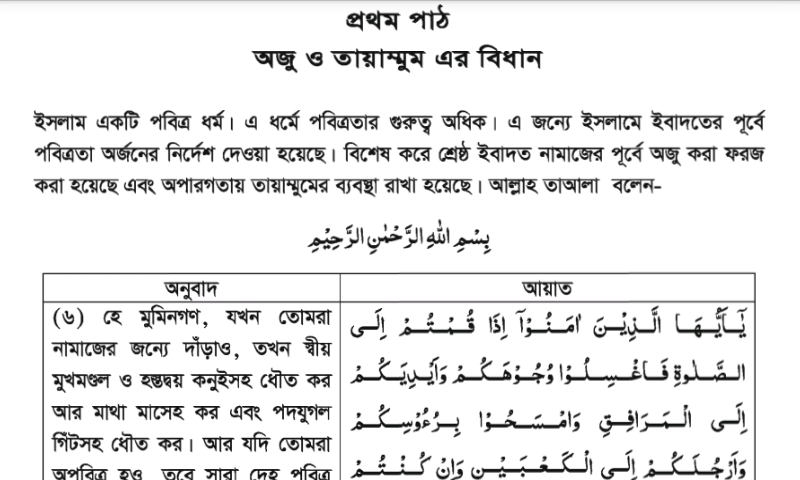 7:43:13 PM
মাওলানা সেলিম হোসাইন সহকারি মৌলভি  সিংচাপইড় আলিম মাদ্রাসা।
Page no.7
শনিবার, 13 জুন 2020
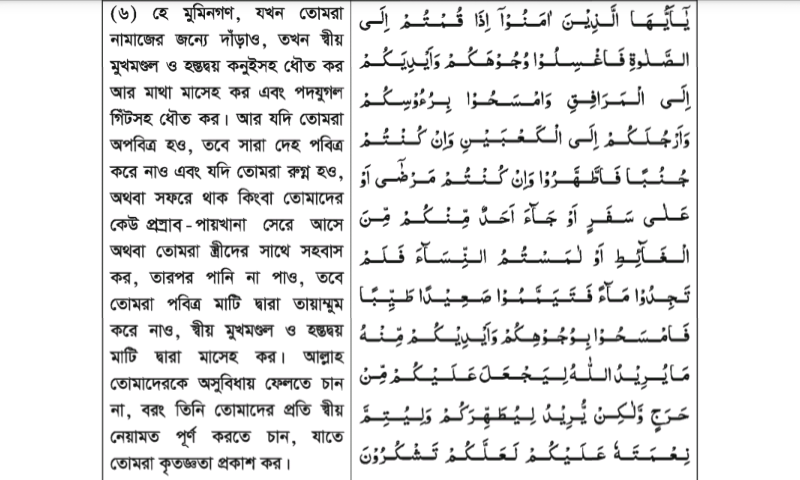 7:43:15 PM
মাওলানা সেলিম হোসাইন সহকারি মৌলভি  সিংচাপইড় আলিম মাদ্রাসা।
Page no.8
শনিবার, 13 জুন 2020
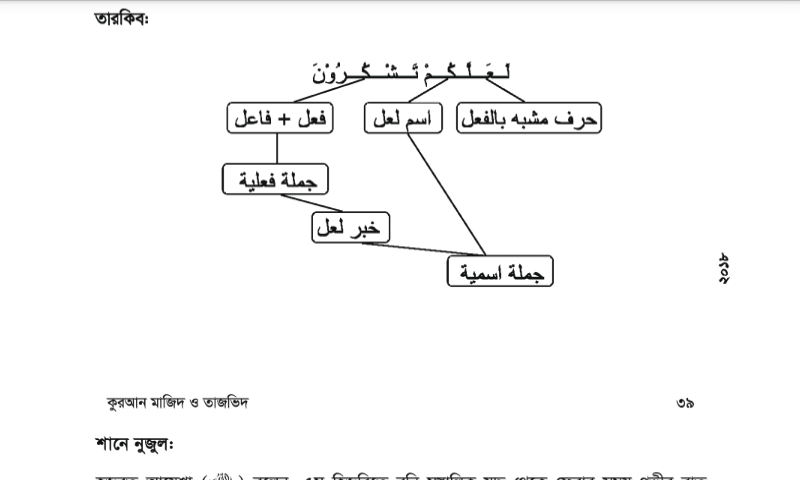 7:43:15 PM
মাওলানা সেলিম হোসাইন সহকারি মৌলভি  সিংচাপইড় আলিম মাদ্রাসা।
Page no.9
শনিবার, 13 জুন 2020
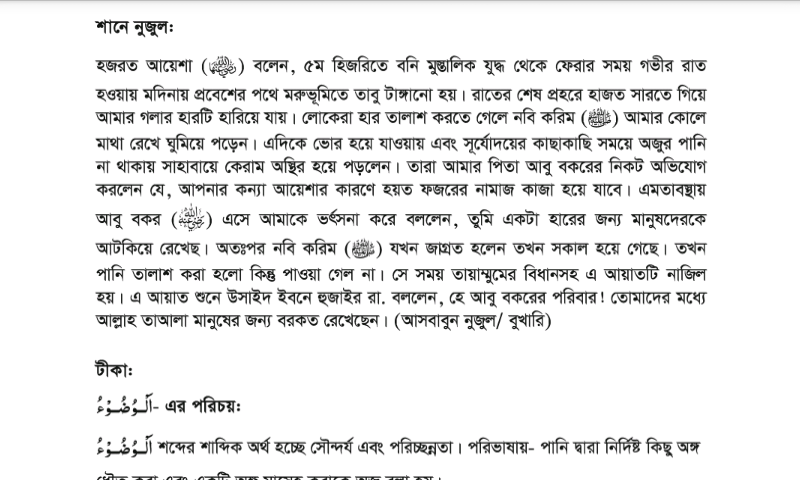 7:43:15 PM
মাওলানা সেলিম হোসাইন সহকারি মৌলভি  সিংচাপইড় আলিম মাদ্রাসা।
Page no.10
শনিবার, 13 জুন 2020
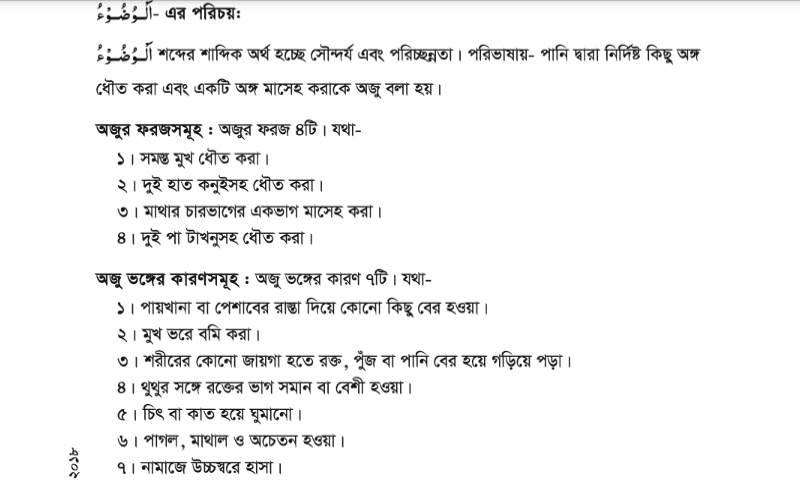 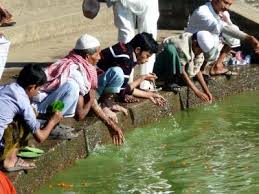 7:56:24 PM
মাওলানা সেলিম হোসাইন সহকারি মৌলভি  সিংচাপইড় আলিম মাদ্রাসা।
Page no.11
শনিবার, 13 জুন 2020
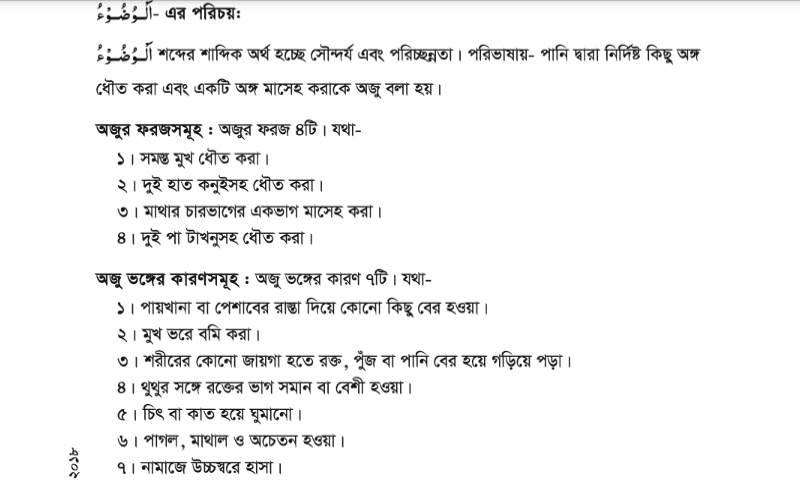 7:43:19 PM
মাওলানা সেলিম হোসাইন সহকারি মৌলভি  সিংচাপইড় আলিম মাদ্রাসা।
Page no.12
শনিবার, 13 জুন 2020
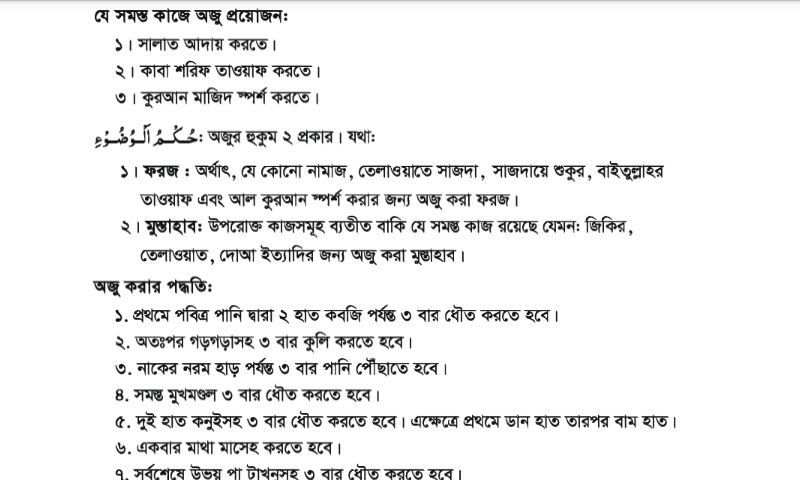 7:43:19 PM
মাওলানা সেলিম হোসাইন সহকারি মৌলভি  সিংচাপইড় আলিম মাদ্রাসা।
Page no.13
শনিবার, 13 জুন 2020
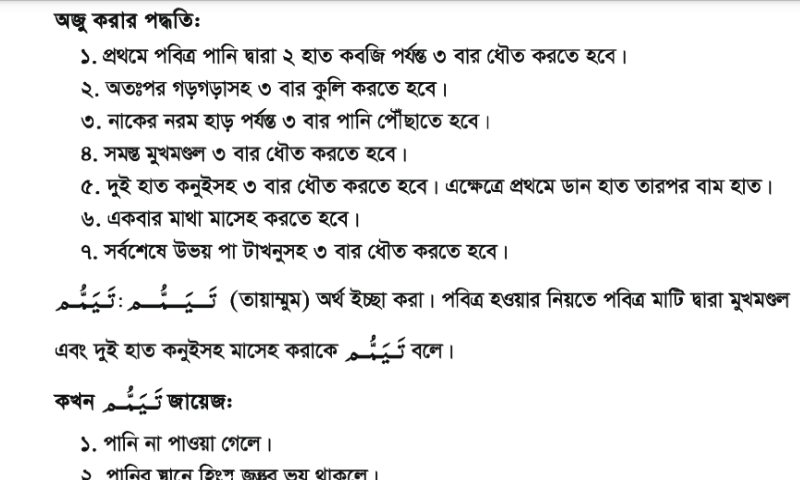 7:43:19 PM
মাওলানা সেলিম হোসাইন সহকারি মৌলভি  সিংচাপইড় আলিম মাদ্রাসা।
Page no.14
শনিবার, 13 জুন 2020
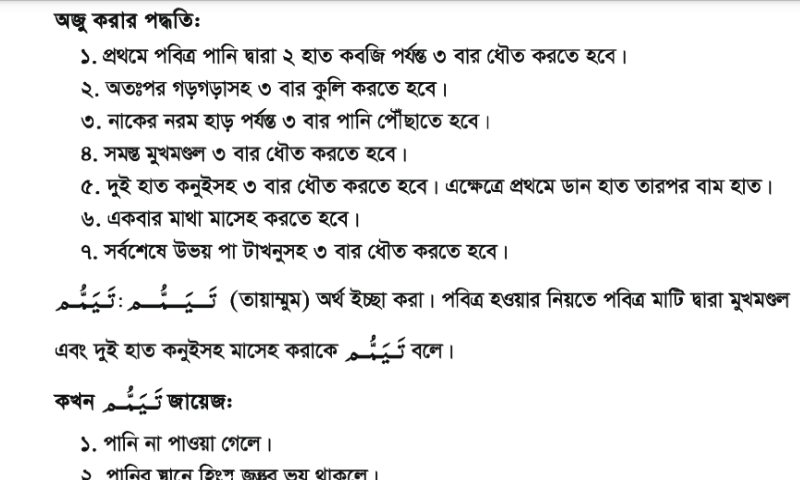 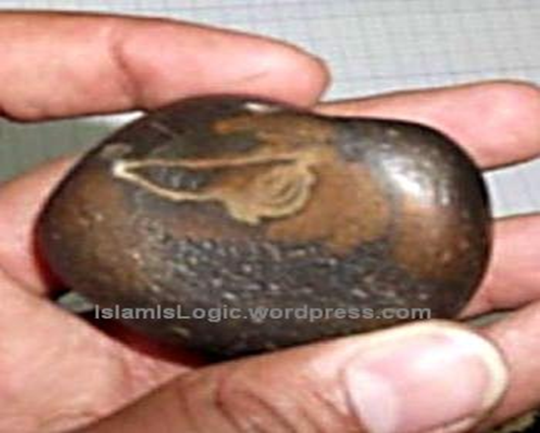 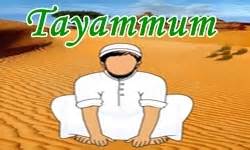 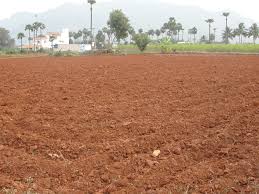 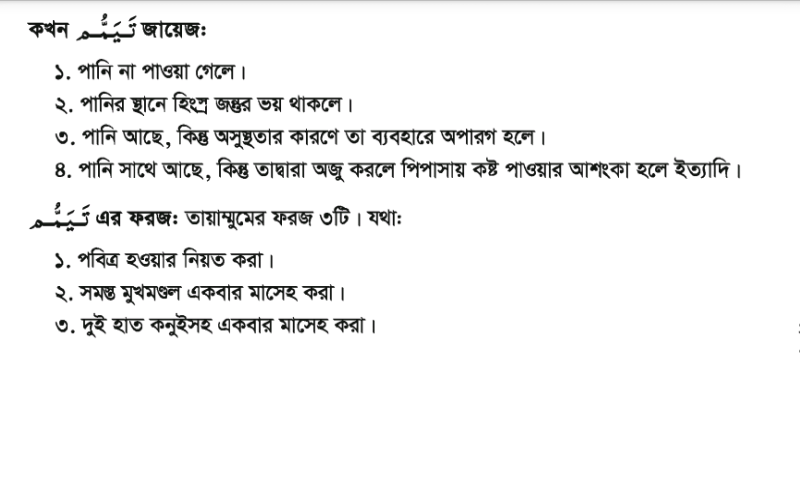 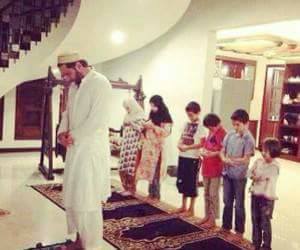 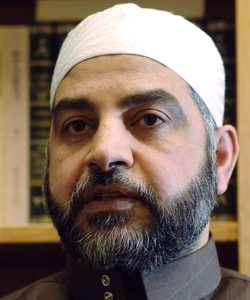 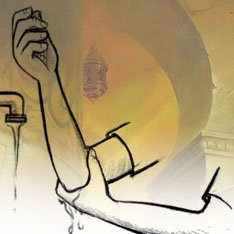 7:51:03 PM
মাওলানা সেলিম হোসাইন সহকারি মৌলভি  সিংচাপইড় আলিম মাদ্রাসা।
Page no.15
শনিবার, 13 জুন 2020
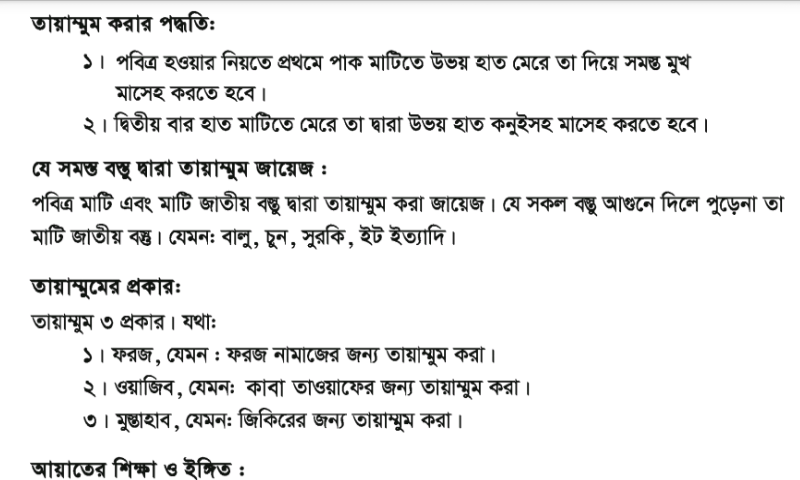 7:43:20 PM
মাওলানা সেলিম হোসাইন সহকারি মৌলভি  সিংচাপইড় আলিম মাদ্রাসা।
Page no.16
শনিবার, 13 জুন 2020
[Speaker Notes: u]
একক কাজ
অজুর পরিচয় খাতায় লিখ।
7:43:20 PM
মাওলানা সেলিম হোসাইন সহকারি মৌলভি  সিংচাপইড় আলিম মাদ্রাসা।
Page no.17
শনিবার, 13 জুন 2020
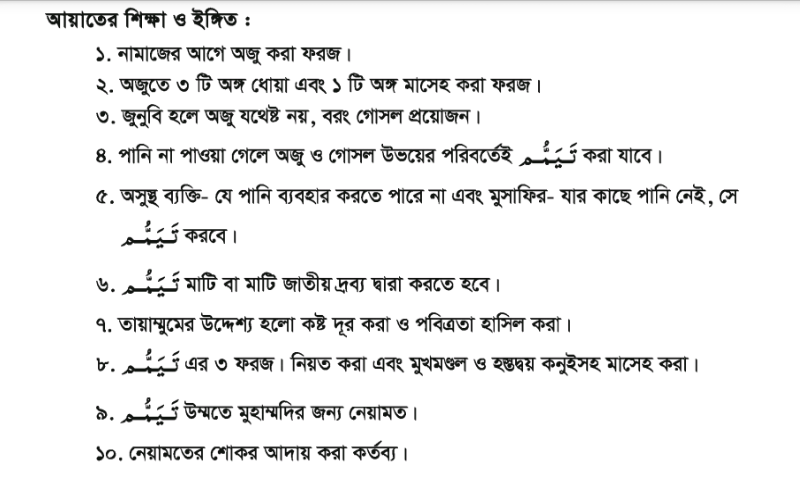 7:43:20 PM
মাওলানা সেলিম হোসাইন সহকারি মৌলভি  সিংচাপইড় আলিম মাদ্রাসা।
Page no.18
শনিবার, 13 জুন 2020
মূল্যায়ন
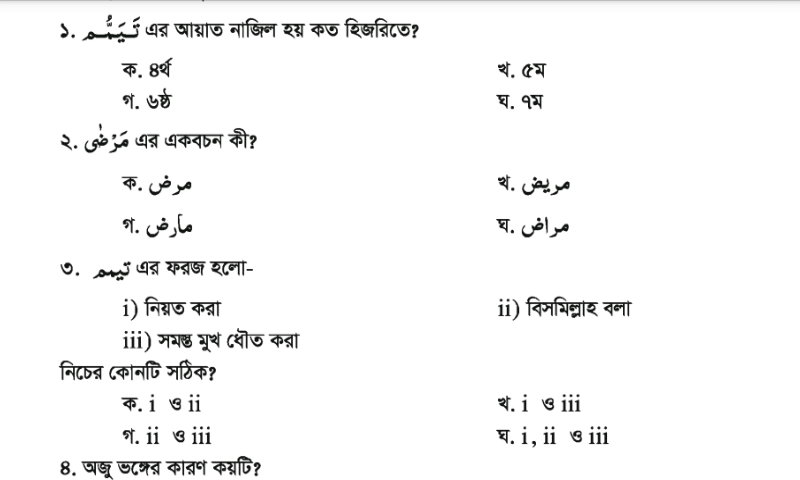 7:43:21 PM
মাওলানা সেলিম হোসাইন সহকারি মৌলভি  সিংচাপইড় আলিম মাদ্রাসা।
Page no.19
শনিবার, 13 জুন 2020
মূল্যায়ন
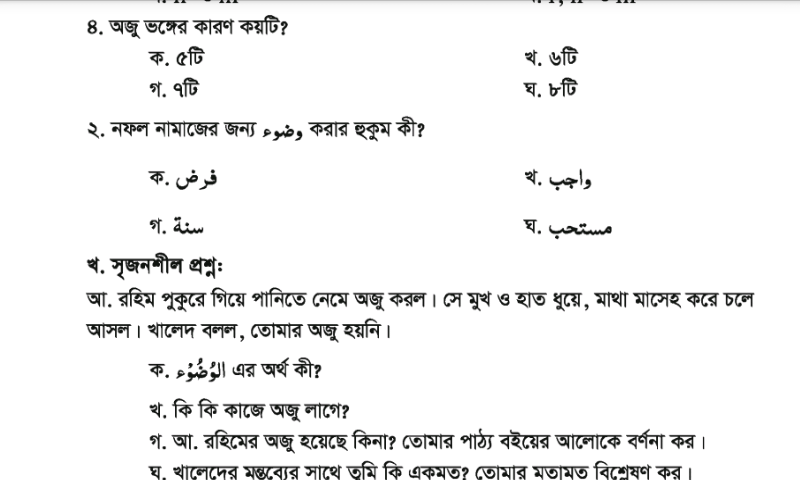 7:43:21 PM
মাওলানা সেলিম হোসাইন সহকারি মৌলভি  সিংচাপইড় আলিম মাদ্রাসা।
Page no.20
শনিবার, 13 জুন 2020
বাড়ীর কাজ
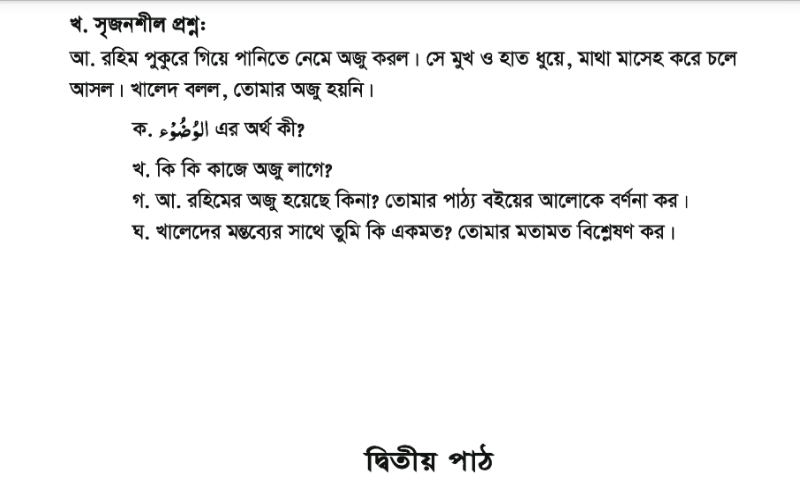 7:43:21 PM
মাওলানা সেলিম হোসাইন সহকারি মৌলভি  সিংচাপইড় আলিম মাদ্রাসা।
Page no.21
শনিবার, 13 জুন 2020
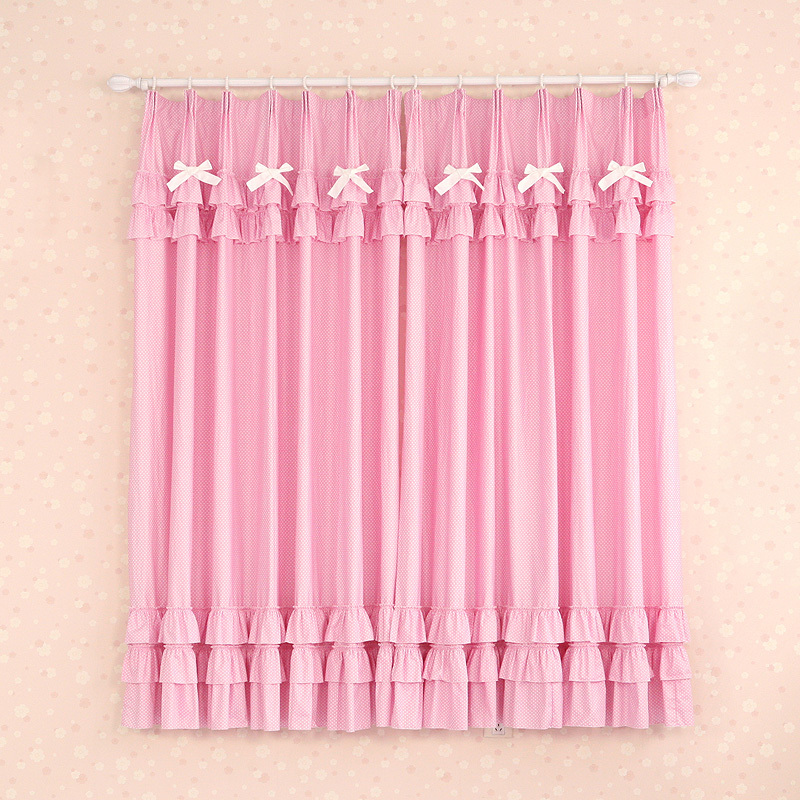 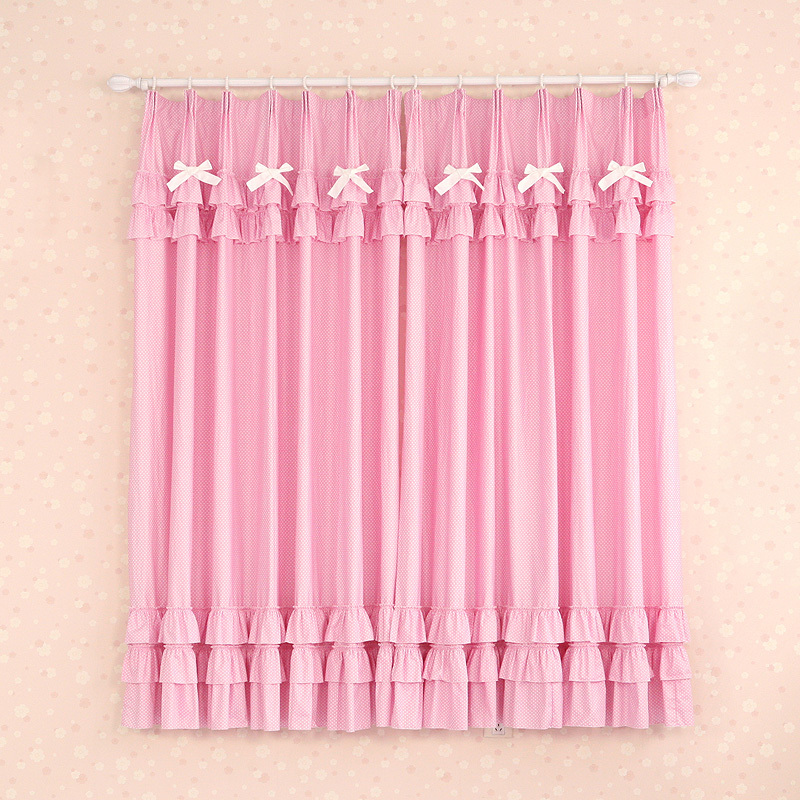 ধন্যবাদ
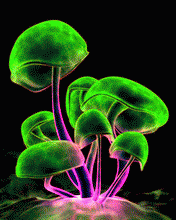 7:43:21 PM
মাওলানা সেলিম হোসাইন সহকারি মৌলভি  সিংচাপইড় আলিম মাদ্রাসা।
Page no.22
শনিবার, 13 জুন 2020